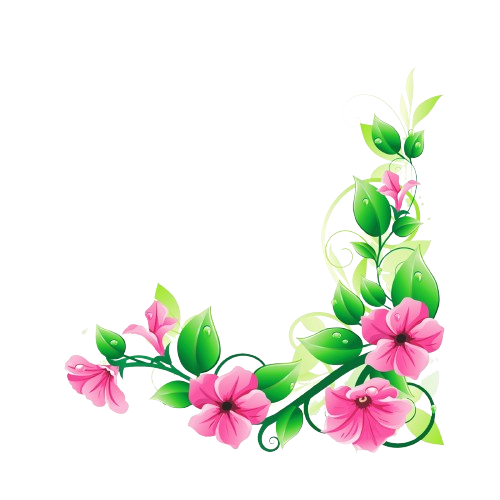 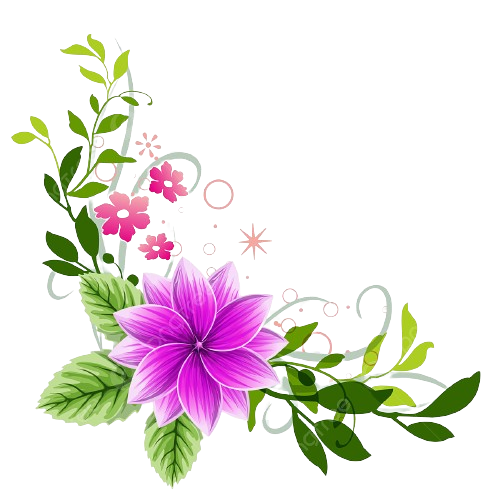 Welcome
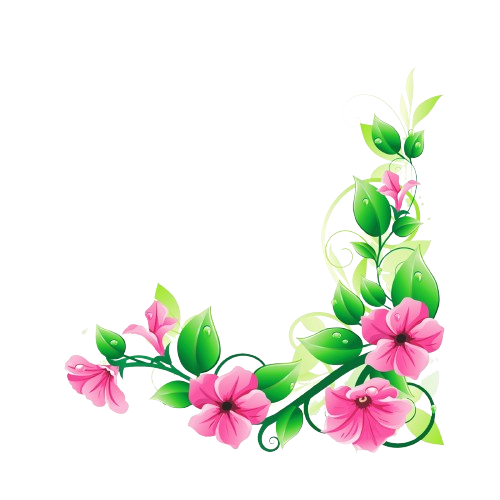 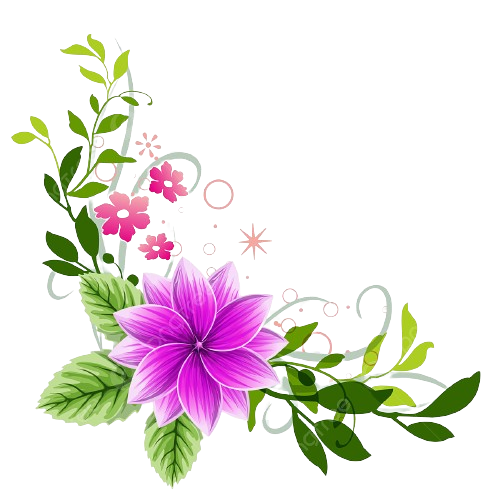 Introduction
What do you know about the following pictures?
Let us watch a video
The Unforgettable History
Unit: 01        Lesson: 01
Learning Outcomes
By the end of the lesson the students will be able to…….
know some historical events before 7th March Speech 
 ask and answer questions
 learn vocabulary
 write a paragraph
Some Historical Events before 7th March Speech
1. Language Movement of 1952
2. United Front election of 1954
3. Martial Law of 1958
4. Six Point Movement of 1966
5. Mass Uprising of 1969
6. General election of 1970
Group Work
Who declared Martial Law and when?
 When did the six-point movement launch?
 Who assumed the rein of the government in 1969?
 When did our language movement take place?
 What was the result of the election of 1970?
Word Meaning
Homework (Writing Test)
Write a paragraph on “Historical Speech of 7th March”
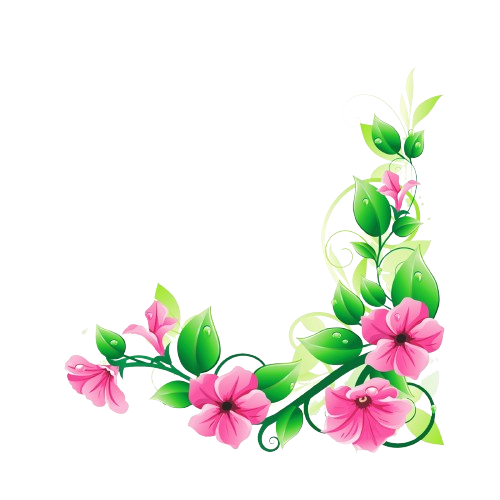 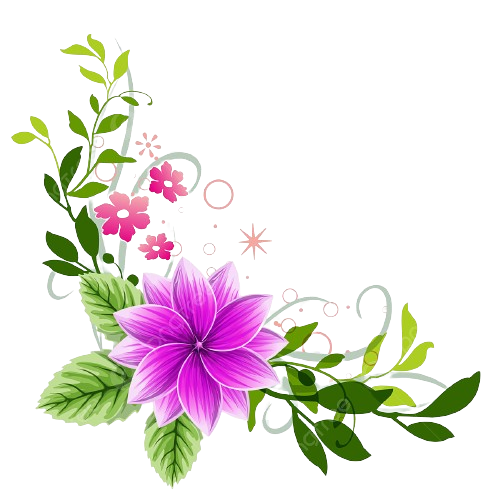 Thank You
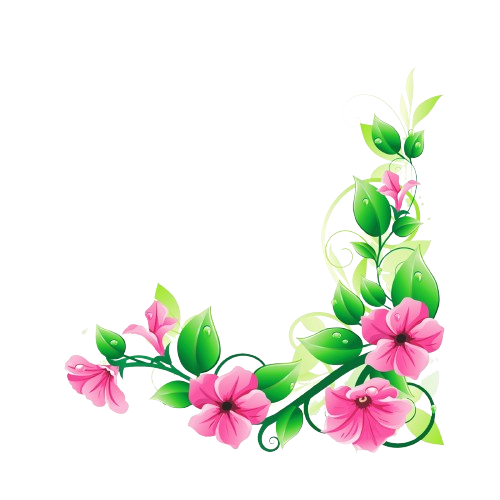 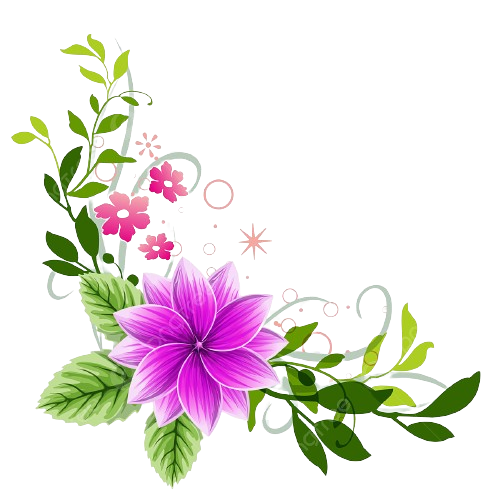